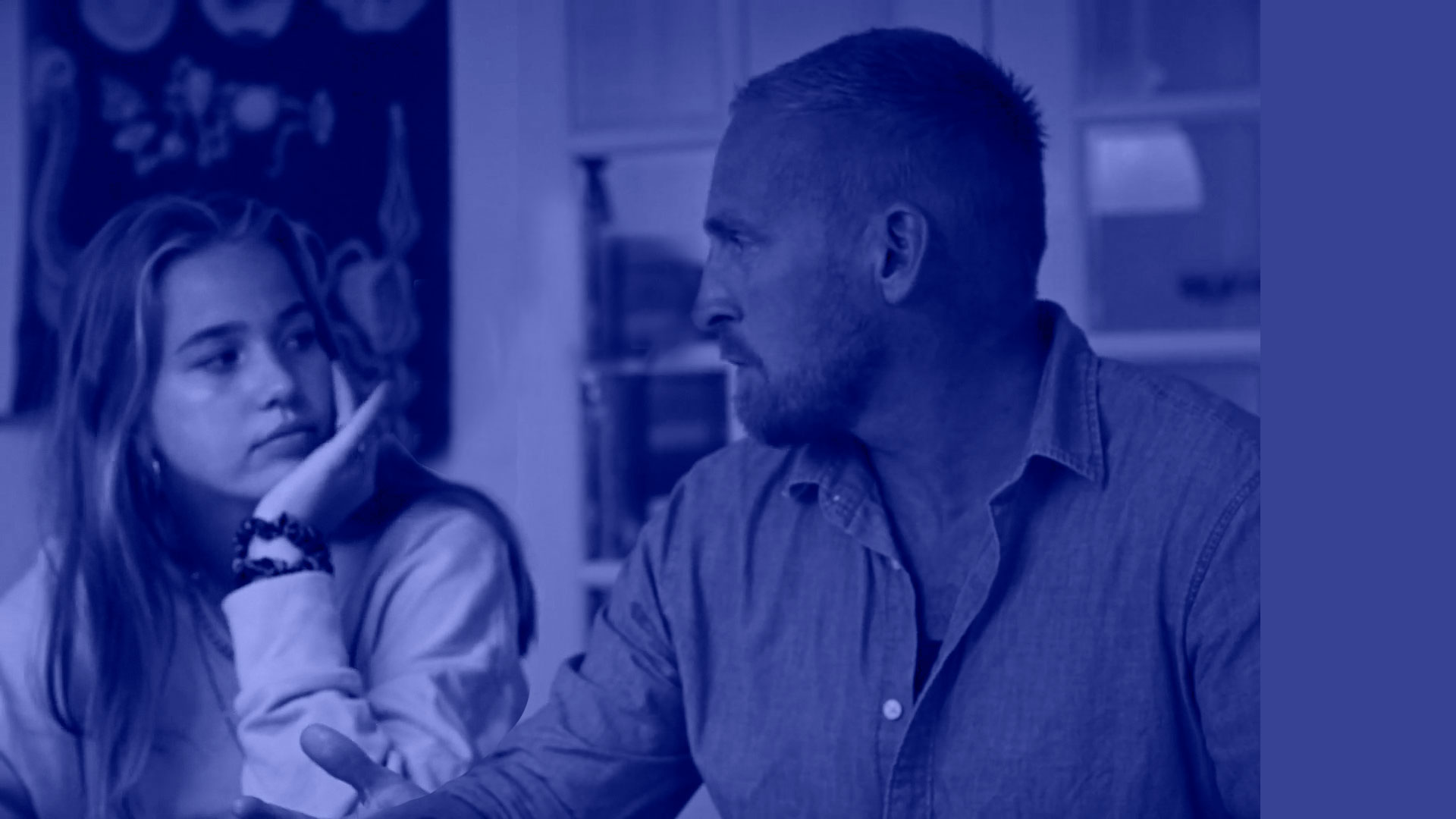 TEMAFORÆLDREMØDE
OM 
RUSMIDLER
Forældrevejledning om rusmidler i udskolingen
[Speaker Notes: Første slide på forældremødet.
Forældre skal sidder i grupper max 6 grupper á 6-8 personer]
TEMAFORÆLDREMØDERNES FORMÅL
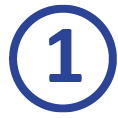 Aarhus Kommune ønsker at investere i børn og unges sundhed.
Temaforældremøderne om rusmidler er en obligatorisk indsats i folkeskolen, som har til hensigt at understøtte dette.
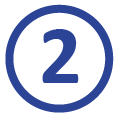 Temaforældremødet vil bidrage med viden om de unge og rusmidler, styrke dialogen i forældregruppen og herigennem understøtte samtalen om rusmidler med barnet.
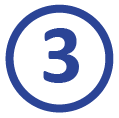 Forældre har en vigtig rolle ift. børns rusmiddelvaner. Forældrenes holdning til rusmidler og dialogen med barnet har en betydelig påvirkning på barnets holdning og praksis med hensyn til rusmidler.
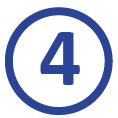 [Speaker Notes: Vigtigt med fokus på at forældreansvaret fortsætter]
DEFINITION AF RUSMIDLER
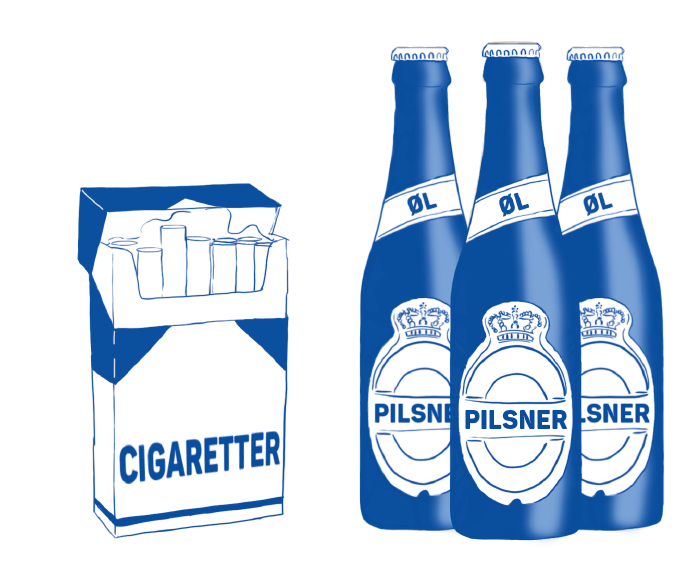 Rusmidler er en fælles betegnelse for stoffer, man kan indtage for at ændre, sløve eller stimulere sin psykiske tilstand. 

Lovlige rusmidler er for eksempel tobak, alkohol, koffein (kaffe, cola, energidrik). 

Ulovlige rusmidler er for eksempel hash, heroin, kokain.
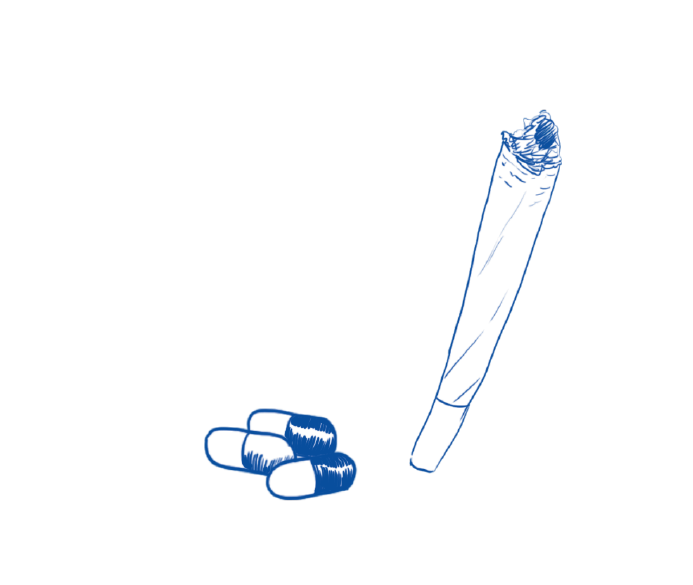 [Speaker Notes: Det er vigtig, at man som lærer lægger vægt på denne slide, da det er vigtigt for forældremødet, at man har en fælles definition.]
QUIZ
Du skal nu tage stilling til en række faktaspørgsmål. Du vil blive præsenteret for tre svarmuligheder:





Du skal stille dig ved den svarmulighed, du mener er rigtig.
[Speaker Notes: For ikke altid at gøre som vi plejer, 
Bogstaver ligger i kassen og bliver lagt ud på gulvet. Baggrund for svarene er i lærervejledningen.]
SPØRGSMÅL 1
Hvor mange unge i 9.klasse ryger cigaretter dagligt?
1,5%
7,4%
11,9%
[Speaker Notes: Klik for svar.]
SPØRGSMÅL 1
Hvor mange unge i 9.klasse ryger cigaretter dagligt?
1,5%
7,4%
11,9%
SPØRGSMÅL 2
Hvad er den gennemsnitlige debutalder for alkohol?
13 år
15 år
16 år
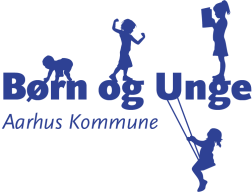 [Speaker Notes: Klik for svar]
SPØRGSMÅL 2
Hvad er den gennemsnitlige debutalder for alkohol?
13 år
15 år
16 år
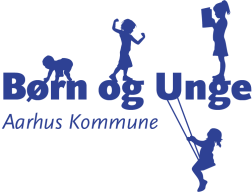 SPØRGSMÅL 3
Hvor mange unge i 9.klasse har prøvet at ryge hash?
4%
7%
15%
[Speaker Notes: Klik for svar]
SPØRGSMÅL 3
Hvor mange unge i 9.klasse har prøvet at ryge hash?
4%
7%
15%
SPØRGSMÅL 4
Hvor mange i 9. klasse har prøvet at drikke 5 eller flere genstande ved samme lejlighed mere end 2 gange inden for de seneste 30 dage?
10,5%
17,3%
28,4%
SPØRGSMÅL 4
Hvor mange i 9. klasse har prøvet at drikke 5 eller flere genstande ved samme lejlighed mere end 2 gange inden for de seneste 30 dage?
10,5%
17,3%
28,4%
SPØRGSMÅL 5
Hvor mange unge i alderen mellem 15-30 har prøvet at ryge hash?
33%
15%
27%
[Speaker Notes: I skal ikke stå på mål for svarene. Baggrund i lærervejledning
Det bliver ført ajour, så download altid nyeste version af Power Point og lærervejledning]
SPØRGSMÅL 5
Hvor mange unge i alderen mellem 15-30 har prøvet at ryge hash?
33%
15%
27%
[Speaker Notes: I skal ikke stå på mål for svarene. Baggrund i lærervejledning
Det bliver ført ajour, så download altid nyeste version af Power Point og lærervejledning]
”Rundt om rusmidler – de unge år”
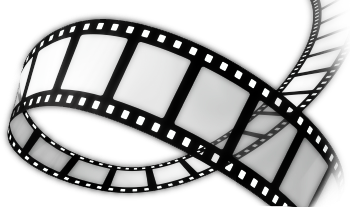 FILM 1
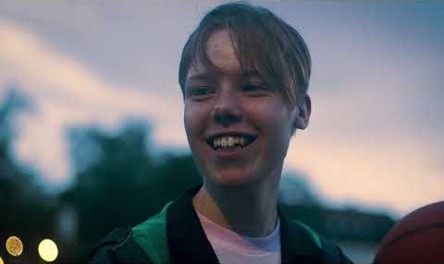 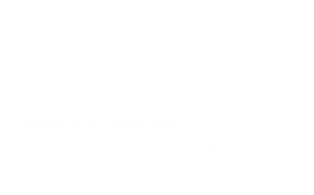 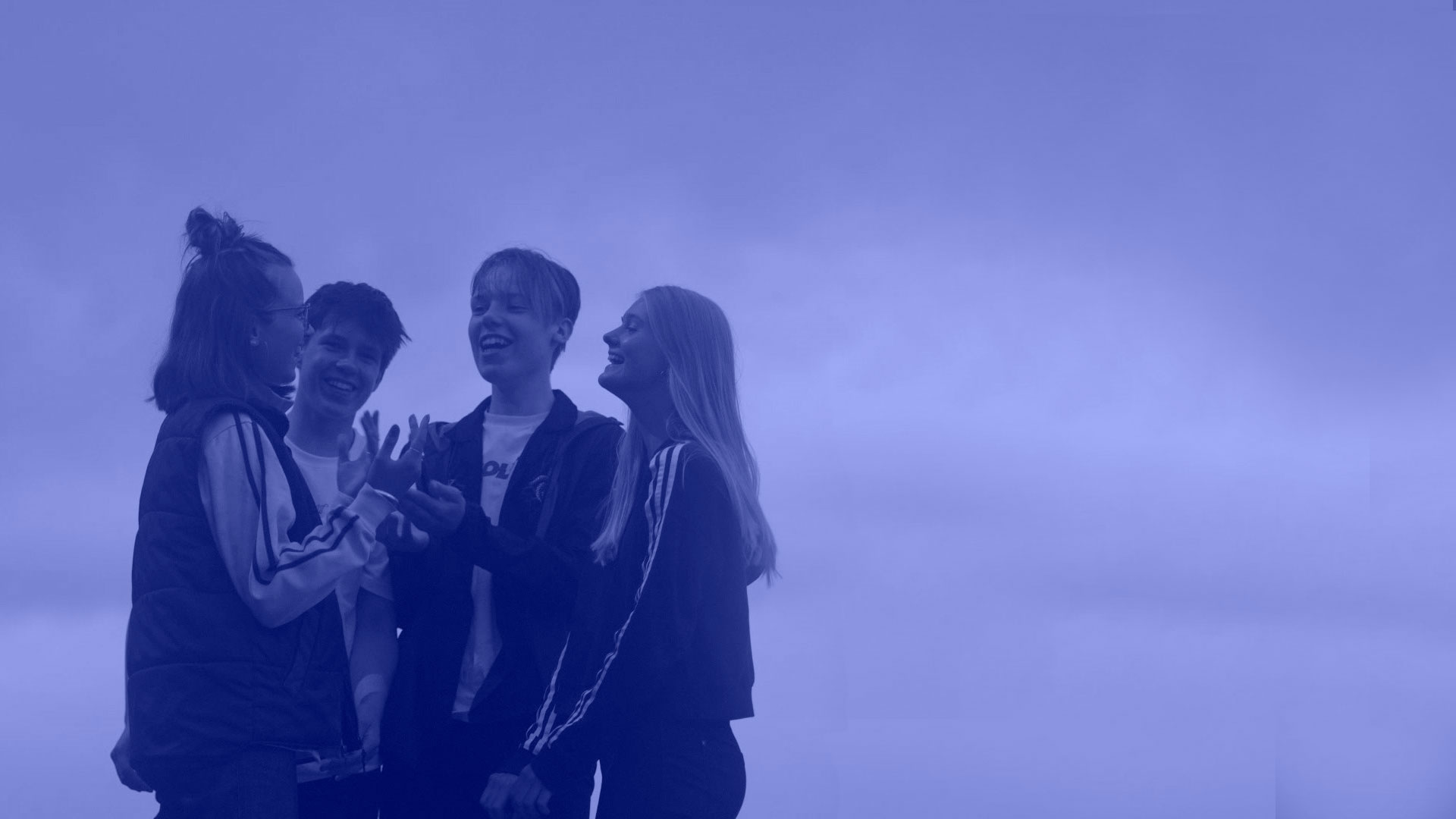 POINTER 
FRA FILMEN
De unges muligheder er uendelige, og der er mange fristelser, så der er brug for rammer!
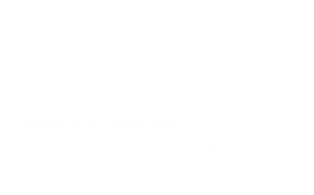 [Speaker Notes: Vigtigt at pointere at man som lærer ikke skal forholde sig til påstandene
Der kommer flere på næste slide]
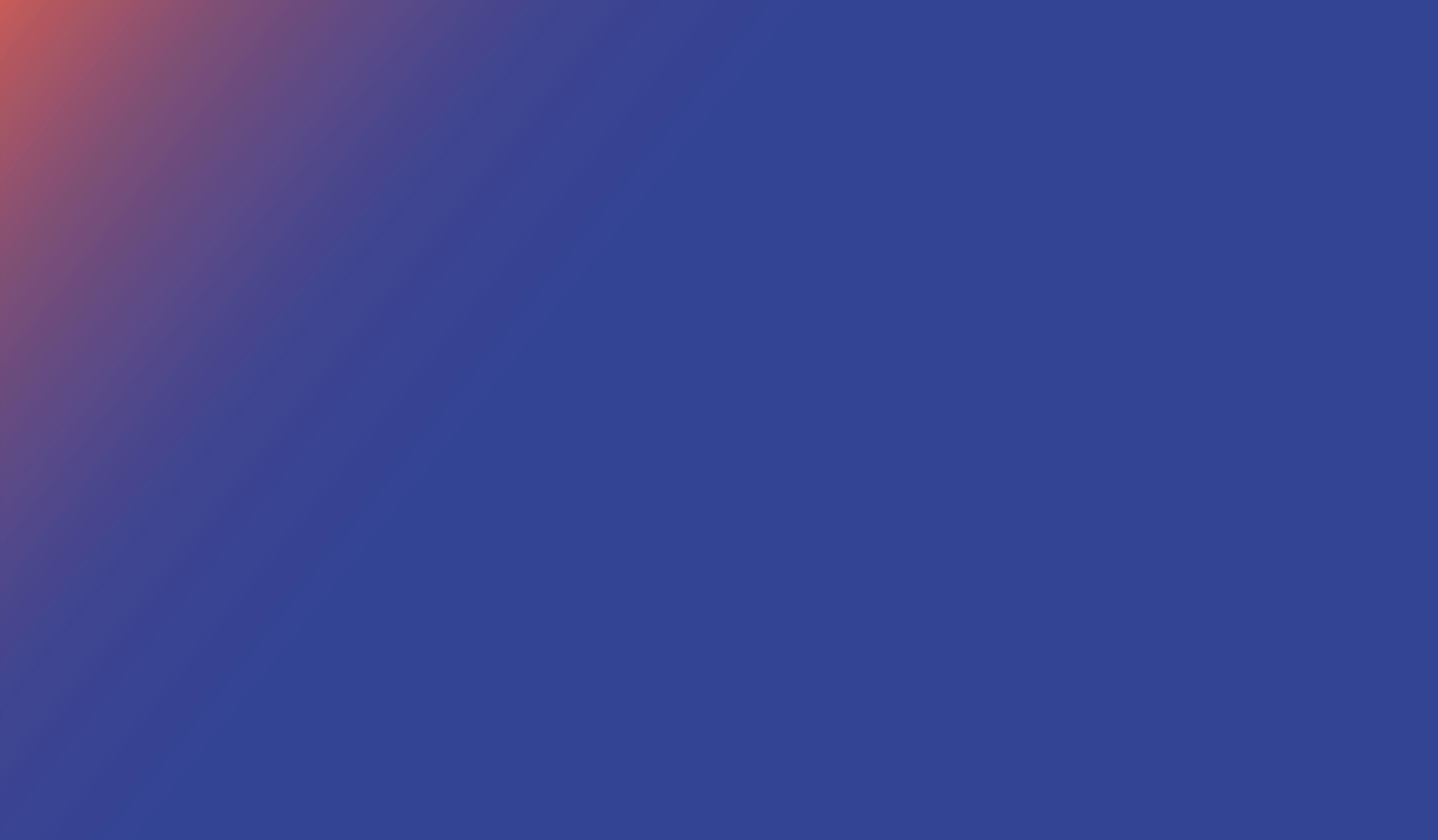 UNGES DEBUT MED RUSMIDLER AFHÆNGER AF
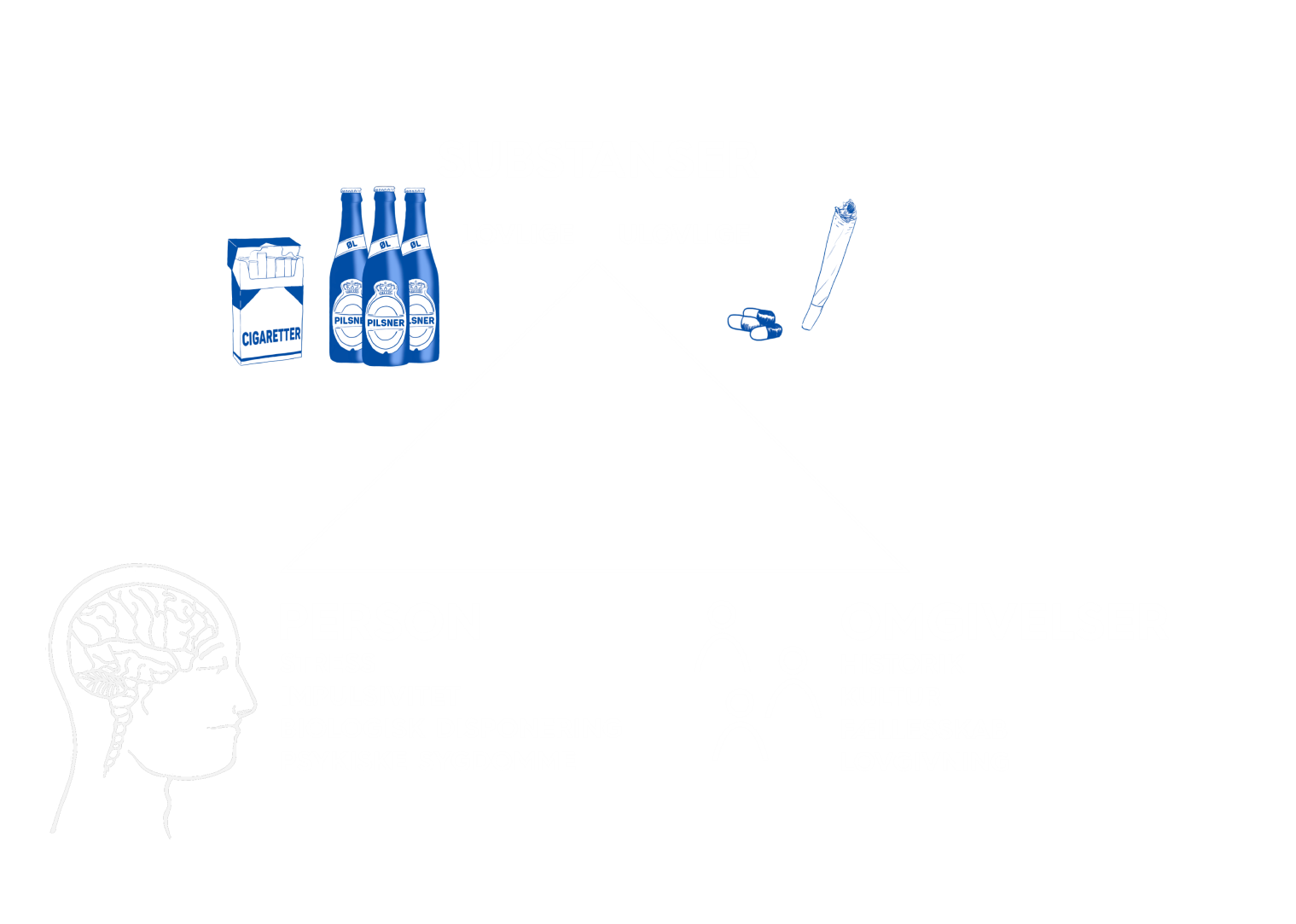 Rusmidlets tilgængelighed
Den unges sårbarhed
Den unges holdning og impulsivitet
Rusmidlets tilgængelighed
Den unges sårbarhed
Den unges holdning og impulsivitet
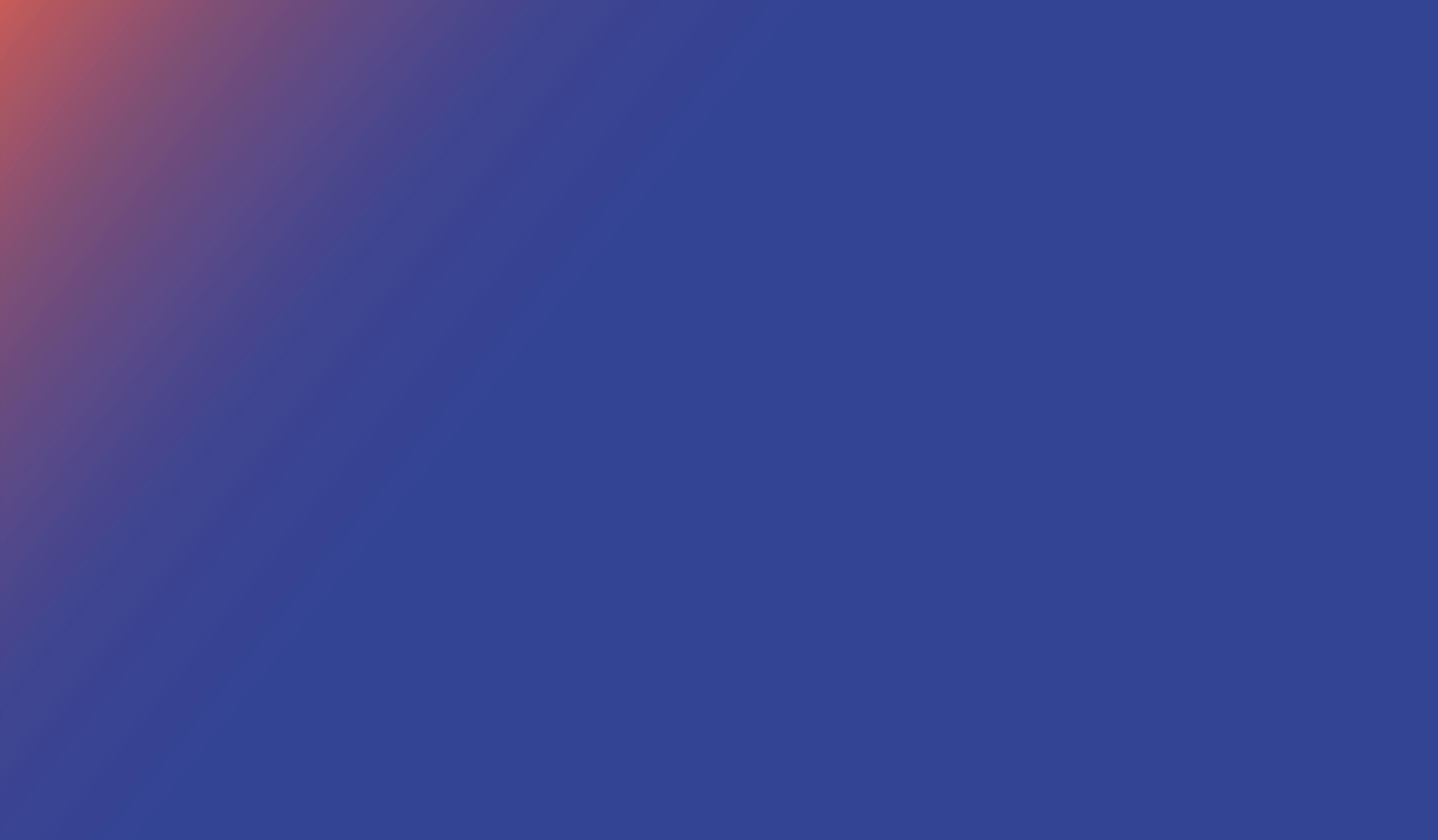 UNGES DEBUT MED RUSMIDLER AFHÆNGER AF
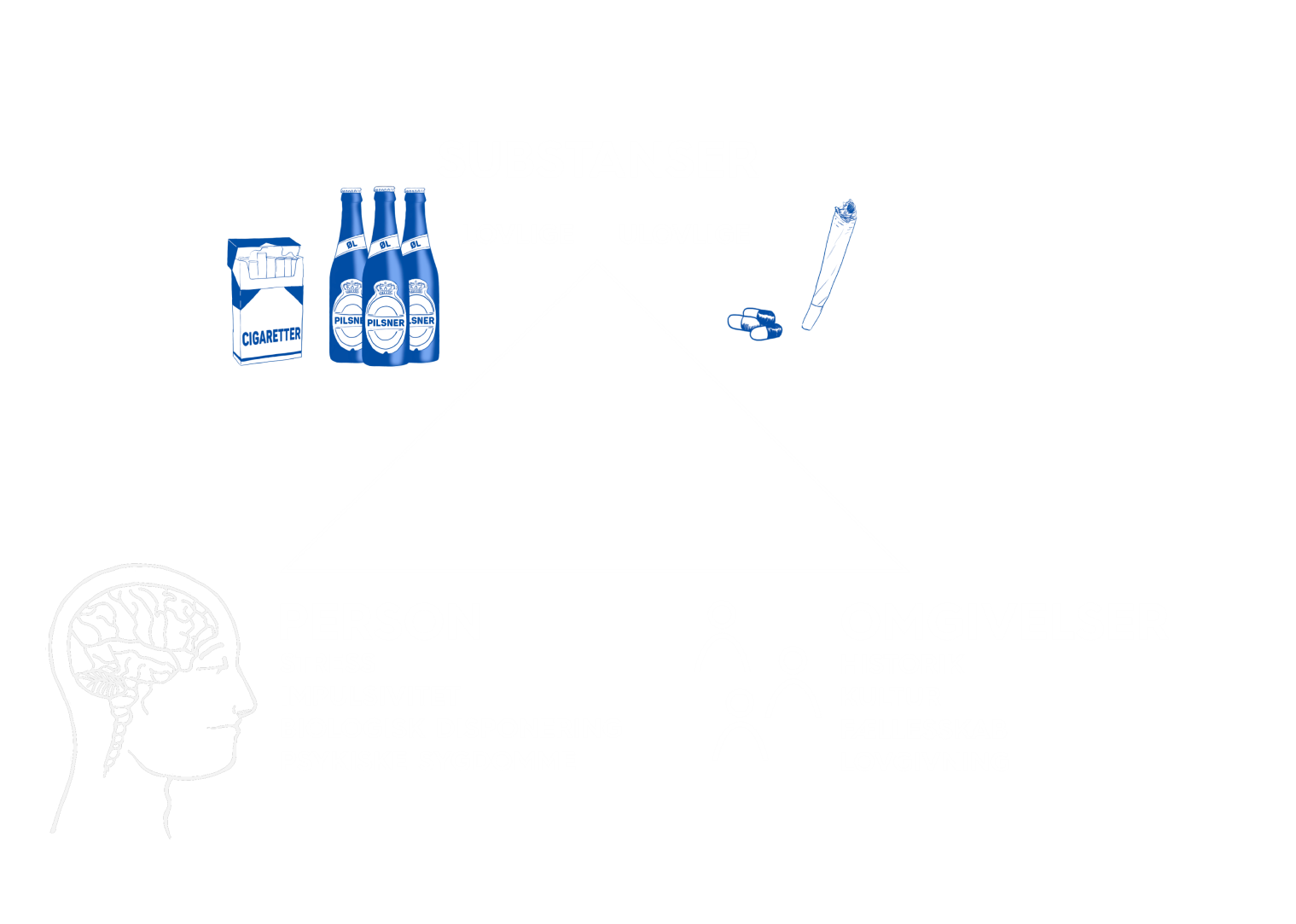 Omgivelser
Forældrenes involvering
Fællesskabets betydning
Lovgivning og politikker på området
Omgivelser
Forældrenes involvering
Fællesskabets betydning
Lovgivning og politikker på området
Meget få prøver stoffer efter det 20. år, så ungdomsårene er meget afgørende

De unge kommer til at stå i situationer, hvor de skal vælge rusmidler til eller fra

Derfor er det vigtigt med sunde fællesskaber og voksne, de unge kan stole på
KORT SNAK VED BORDENE
Hvad fik filmen dig til at tænke over?
Er det nemt at tale med dit barn om rusmidler?
Hvorfor kan det være svært?
?
?
[Speaker Notes: Grunden til der ikke er lagt tid ind til opsamling er at det hurtigt kan tage meget tid – med mindre man vælger at bruge mere tid end en time.]
FILM 2
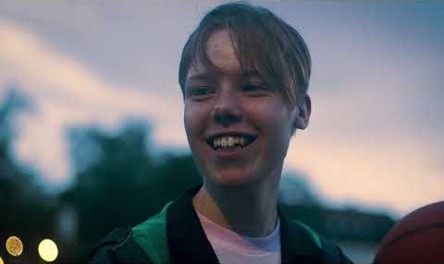 ”Rundt om rusmidler – din rolle som forælder”
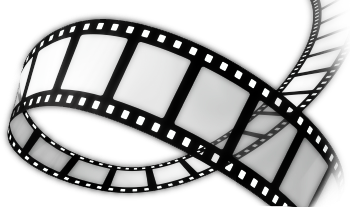 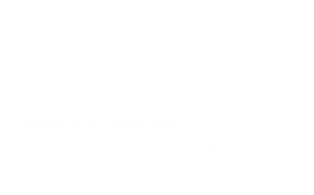 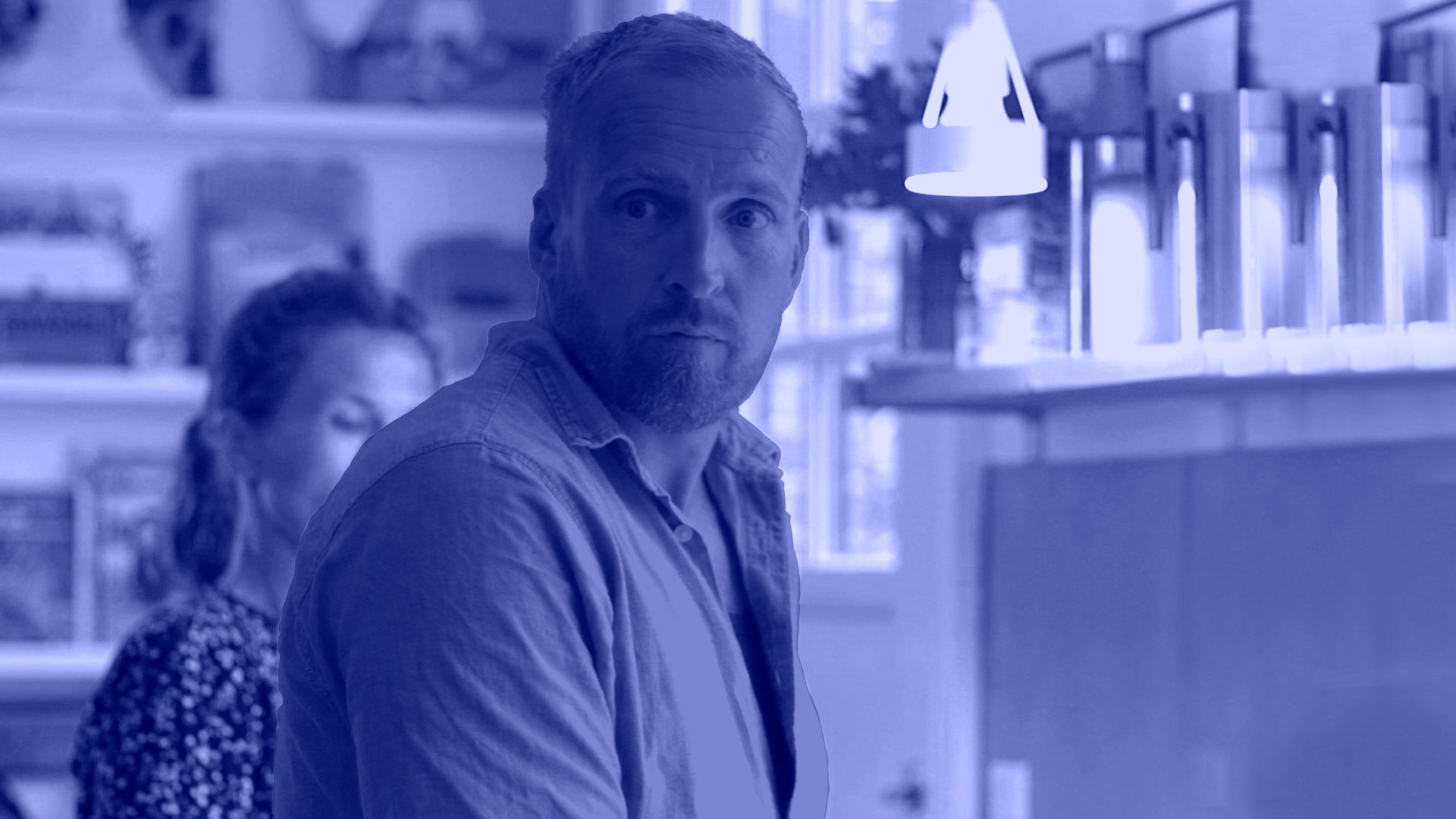 POINTER 
FRA FILMEN
Støttende forældre med klare rammer, har størst succes med at forebygge indtaget af rusmidler.
Forebyggende faktorer
Sunde fællesskaber
Sport
Fritidsinteresser
Fritidsjob
Forældreinvolvering
For at undgå at ende i en diskussion med din teenager, skal du som forælder

Have en holdning til rusmidler
Lytte, vise interesse og være nysgerrig
Holde bolden på egen banehalvdel (jeg oplever/ jeg ser)
Prøve at forstå i stedet for at ændre
Tage ansvar og vise omsorg
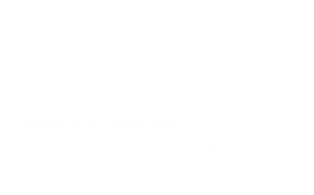 DIALOGKORT
Tag et kort og diskuter indholdet i gruppen.
[Speaker Notes: Det kræver lidt styring at alle skal nå 1-4.]
OPSAMLING
Alle grupper præsenterer én pointe fra gruppesamtalen
[Speaker Notes: Man må selvfølgelig gerne vælge at bruge tid på uddybende spørgsmål, men så tager det ekstra tid..]
”Rundt om rusmidler – overgangen til ungdomsuddannelsen”
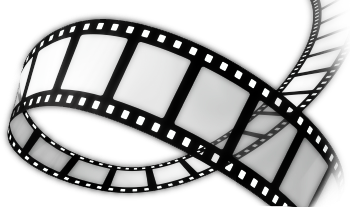 FILM 3
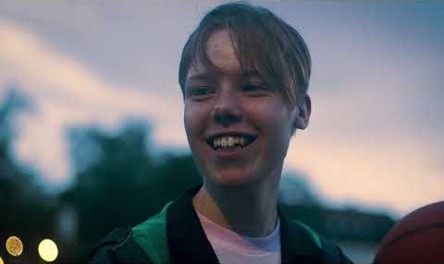 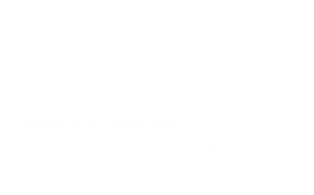 [Speaker Notes: Definition af rusmidler er ikke helt skarp hos de unge i filmen, derfor skal forældrene være opmærksom på formuleringerne for at finde ud af om det er tobak, alkohol, hash eller andre rusmidler er der tale om.]
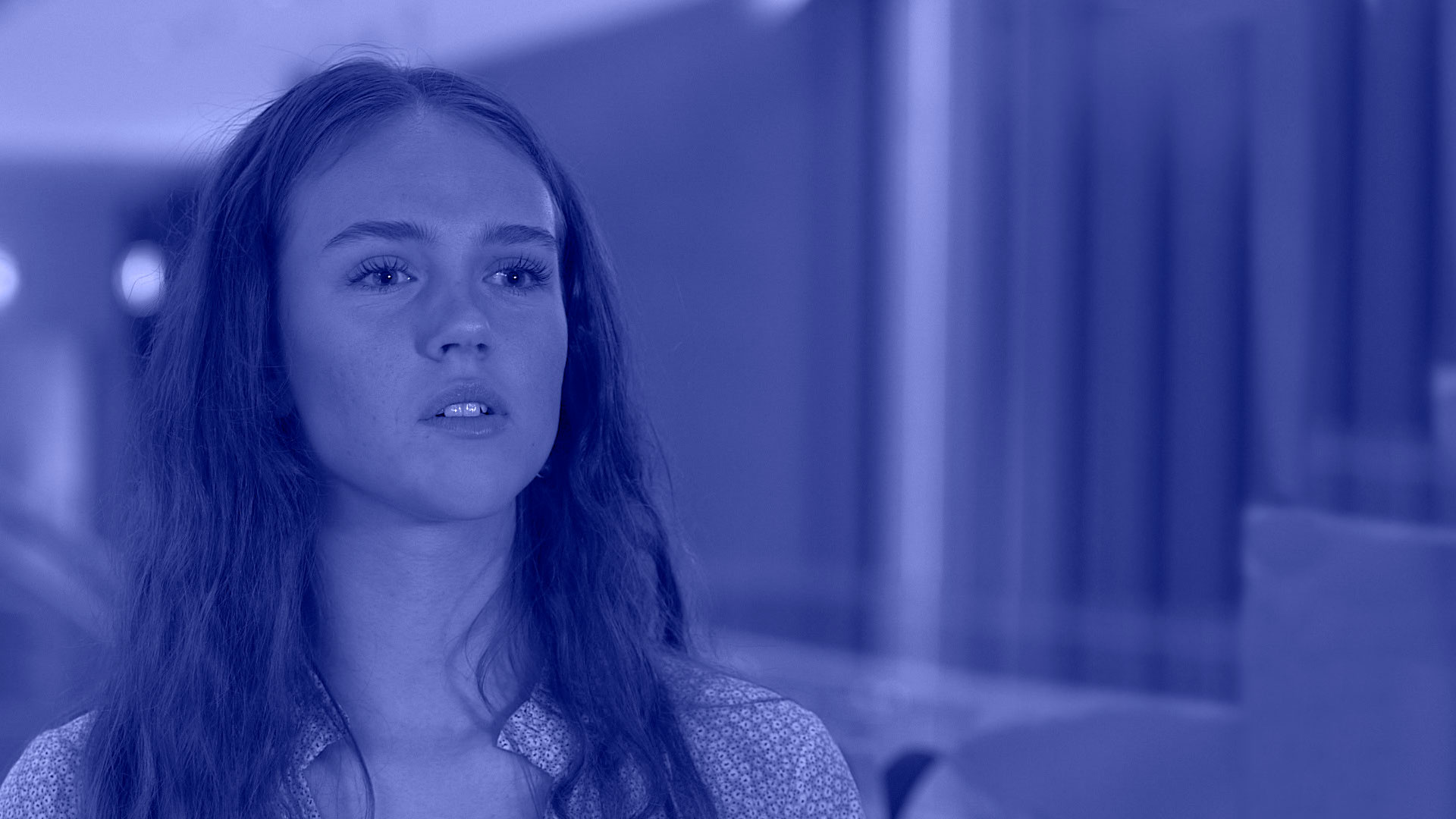 Overgangen fra folkeskole til ungdomsuddannelse er et af de væsentligste brud i de unges liv

Der er en gruppe af unge, der er mere risikovillige end andre og de har det største forbrug af rusmidler

De unge vil møde andre unge, som mener at det er positivt at bruge andre rusmidler end alkohol
POINTER 
FRA FILMEN
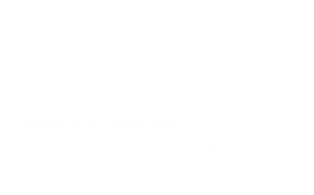 [Speaker Notes: Grunden til der ikke er lagt tid ind til opsamling er at det hurtigt kan tage meget tid – med mindre man vælger at bruge mere tid end en time.]
HUSK DERFOR AT..
.. gå i dialog, afklare misforståelser og lære de unge at stå fast 

.. undgå konflikt og undgå forhør

.. fasthold kontakten, vær åben og nysgerrig
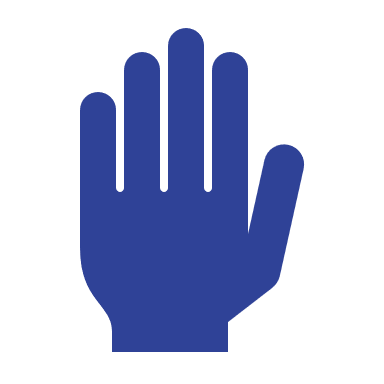 [Speaker Notes: Opsamling på hele aftenen.]
?
EKSTRA SPØRGSMÅL
Hvor kan du som forælder gøre en forskel?
Hvor og hvornår oplever du, at du bedst taler med dit barn?
[Speaker Notes: Skal kun bruges hvis man vil bruge lang tid.]
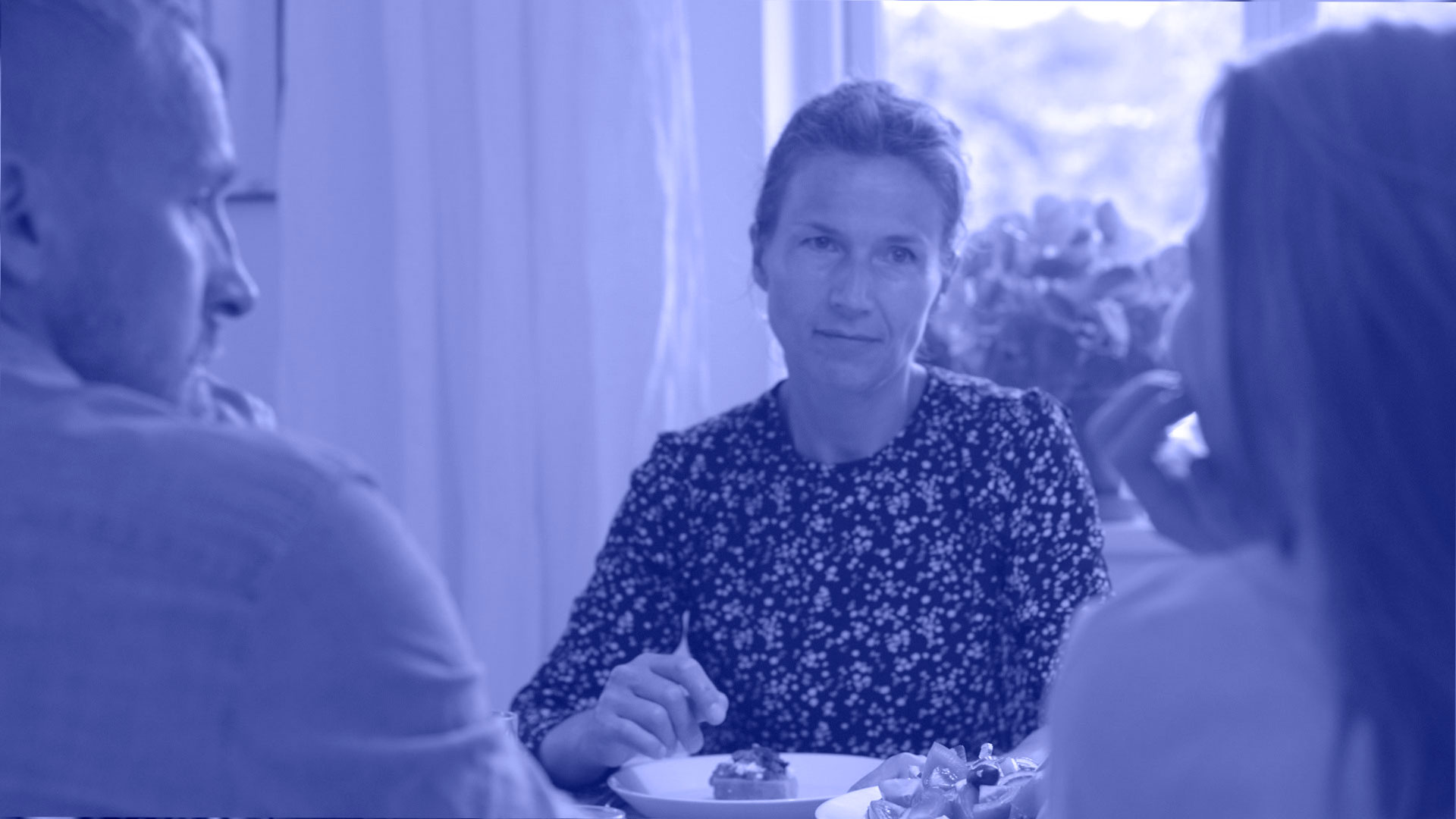 FORÆLDREAFTALE?
Forældrenes rolle er stadig meget vigtig, så hvilke aftaler vil du lave med dit barn efter sommerferien?
Hvorfor er det en god ide at holde kontakt til de andre forældre efter folkeskolen? 

Opfordring til aftaler blandt forældrene fra nu og frem til sidste skoledag .
[Speaker Notes: Hvis forældrene har et ønske om at arbejde videre med en forældreaftale, ligger der et forslag på hjemmesiden.]
Opfordring til at læse forældrepjecen”RUNDT OM RUSMIDLER-en forældrevejledning”
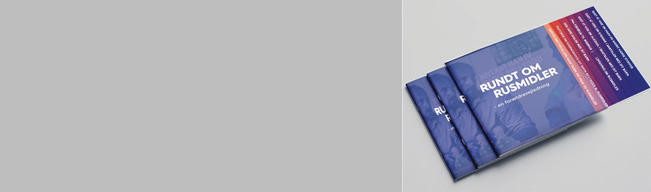 [Speaker Notes: Pjecen  er sendt til forældrene igennem skolen ellers findes på skolens pædagogisk center.]
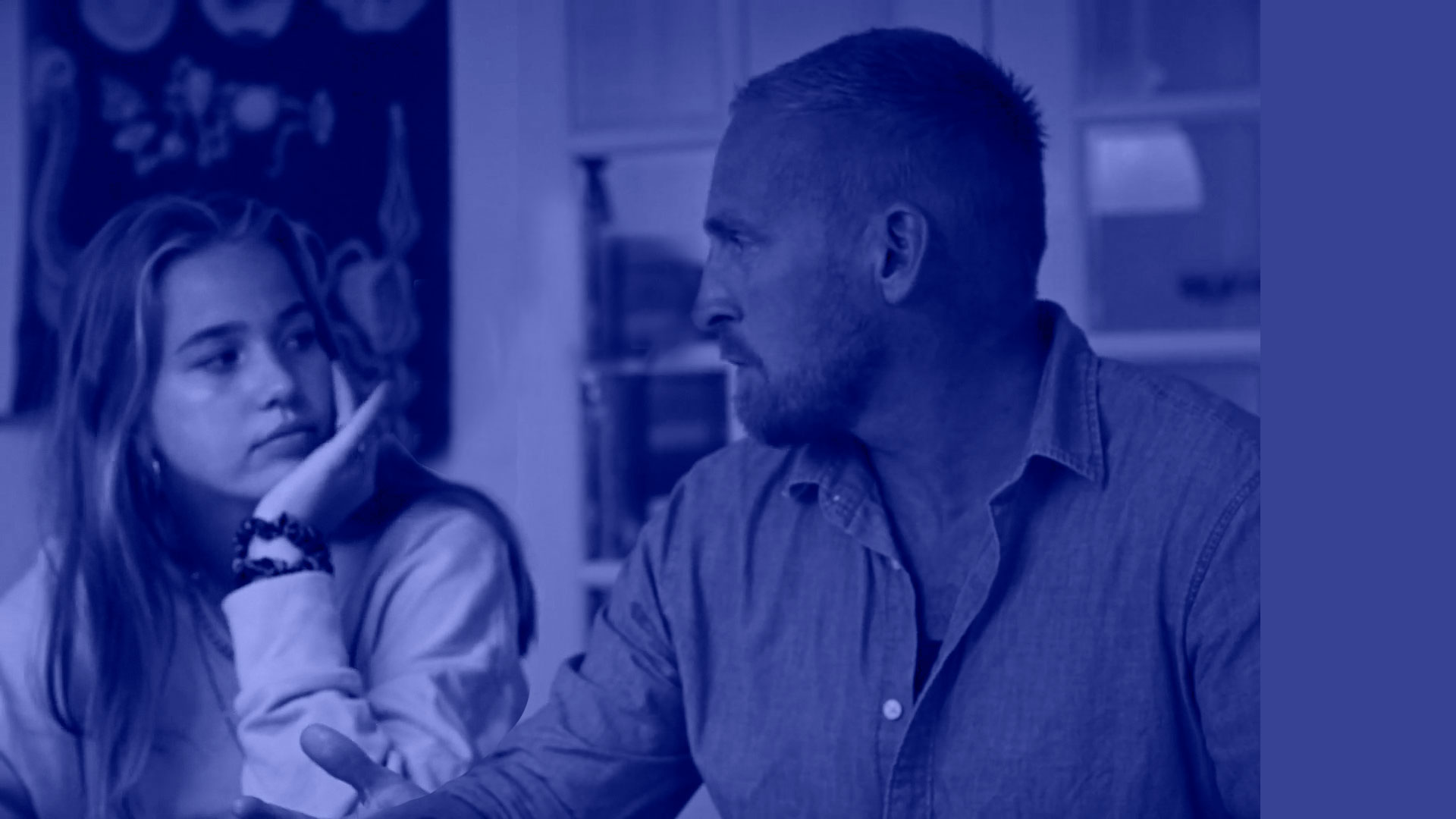 Tak 
for 
i aften
Forældrevejledning om rusmidler 
Hjemmeside: detvigoer.aarhus.dk/rusmidler  












Pædagogik, Undervisning og Fritid, Børn og Unge,
Aarhus Kommune
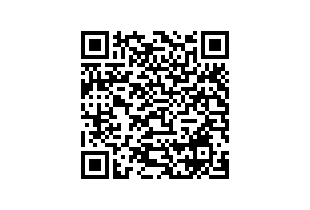 [Speaker Notes: Pjecen  er sendt til forældrene igennem skolen ellers findes på skolens pædagogisk center.]